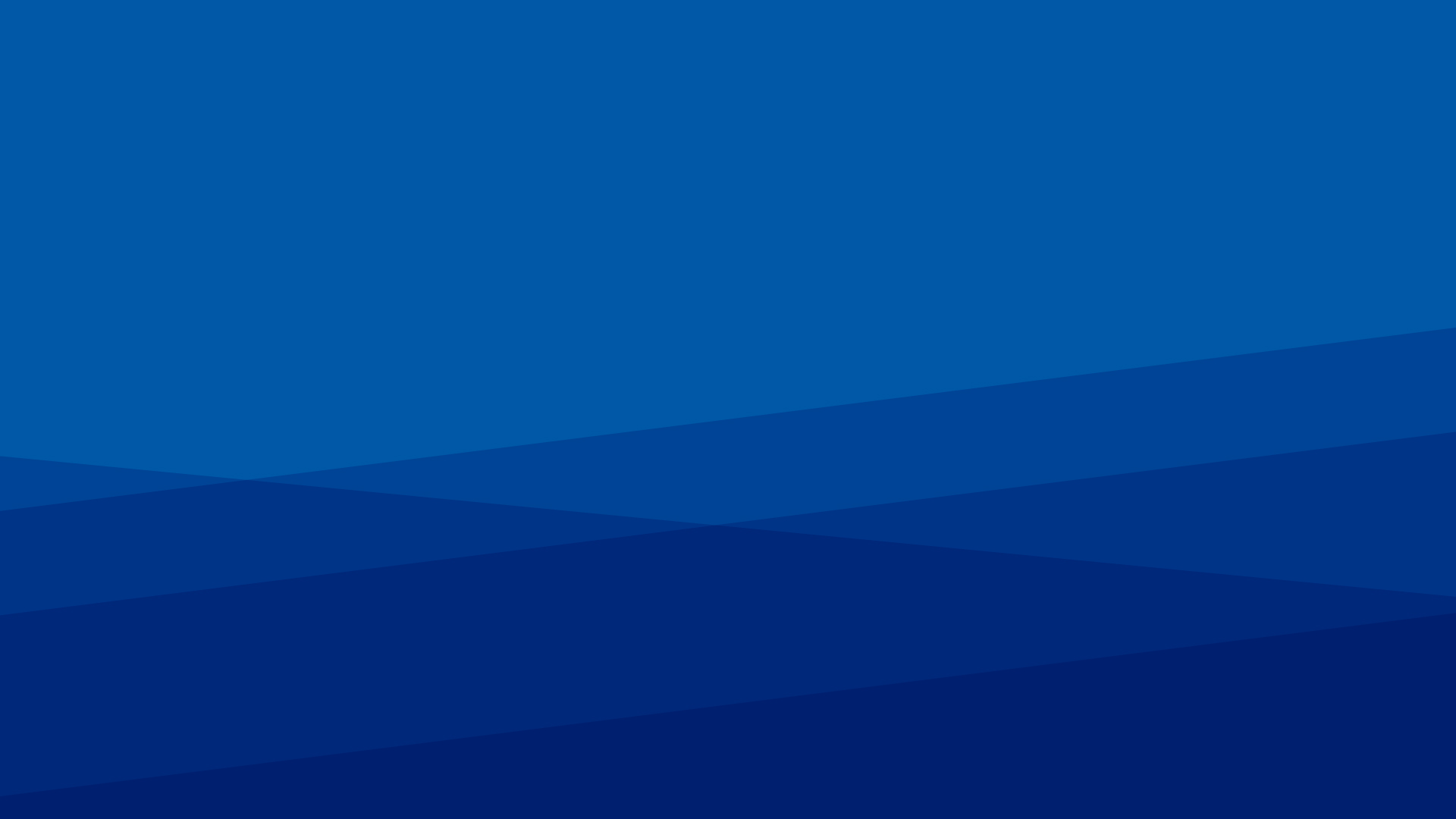 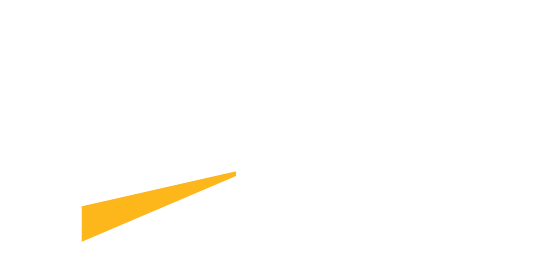 Bringing healthcare home.
Because Health Starts Here.
Video link | https://vimeo.com/975650044
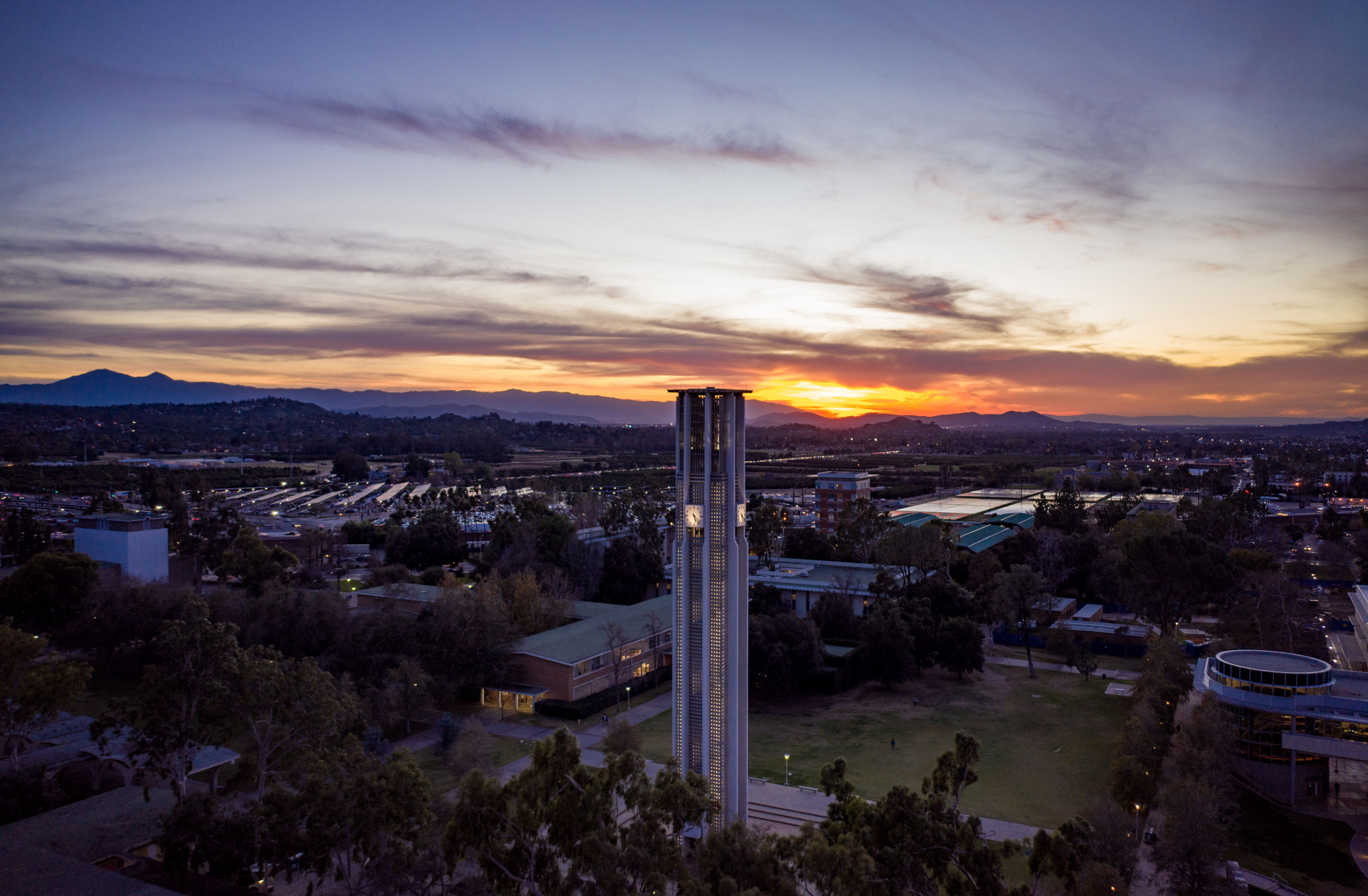 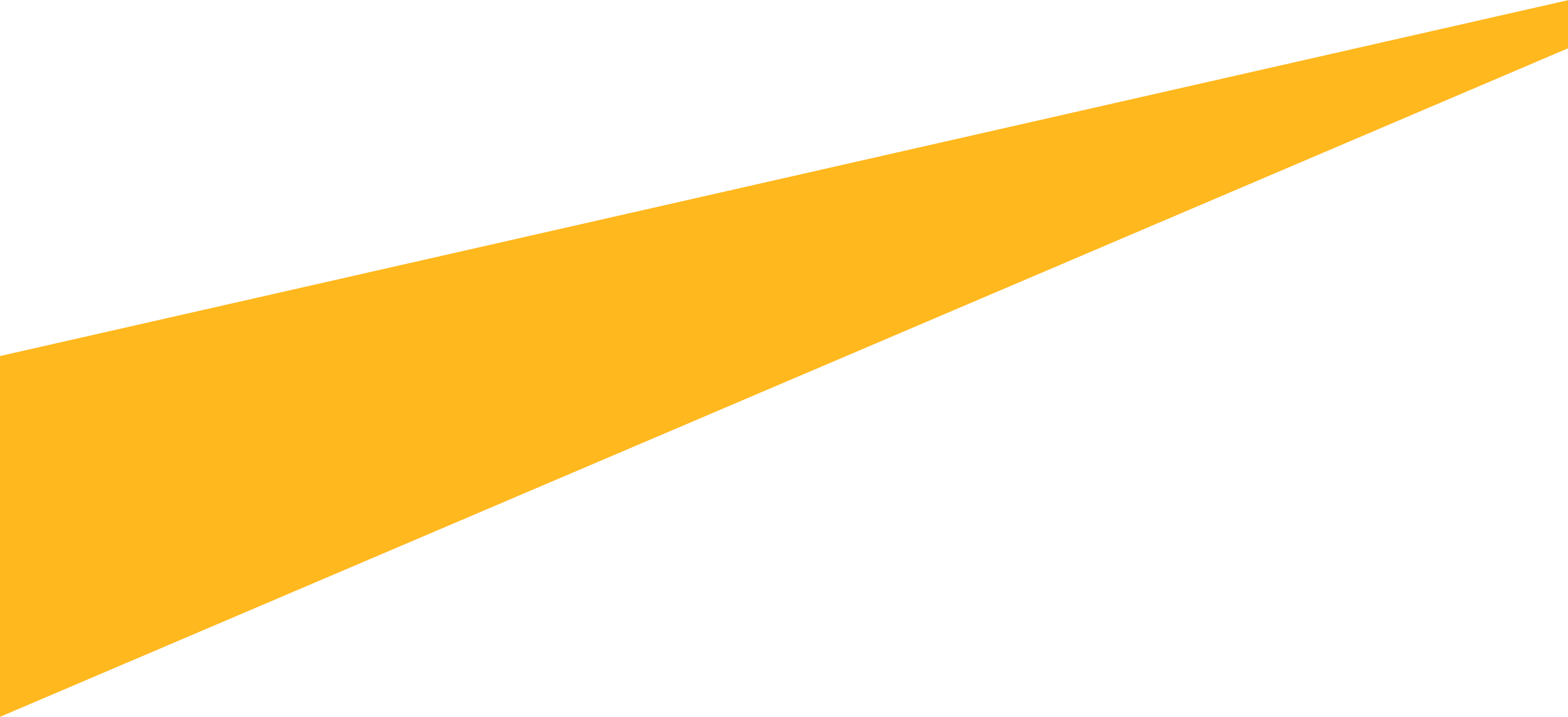 Our Mission
To deliver exceptional, compassionate, patient-centered care for the community.
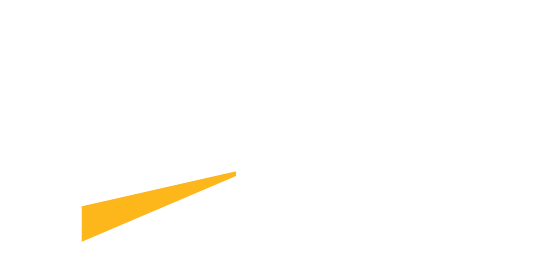 [Speaker Notes: We will accomplish this by expanding primary care, specialty, ambulatory, inpatient, and procedural capabilities and research and developing the next generation of physicians serving the Inland Empire.  

Improve the overall health of the community through community and population health initiatives.

Address at-risk patient populations.

Done in partnership with the community.]
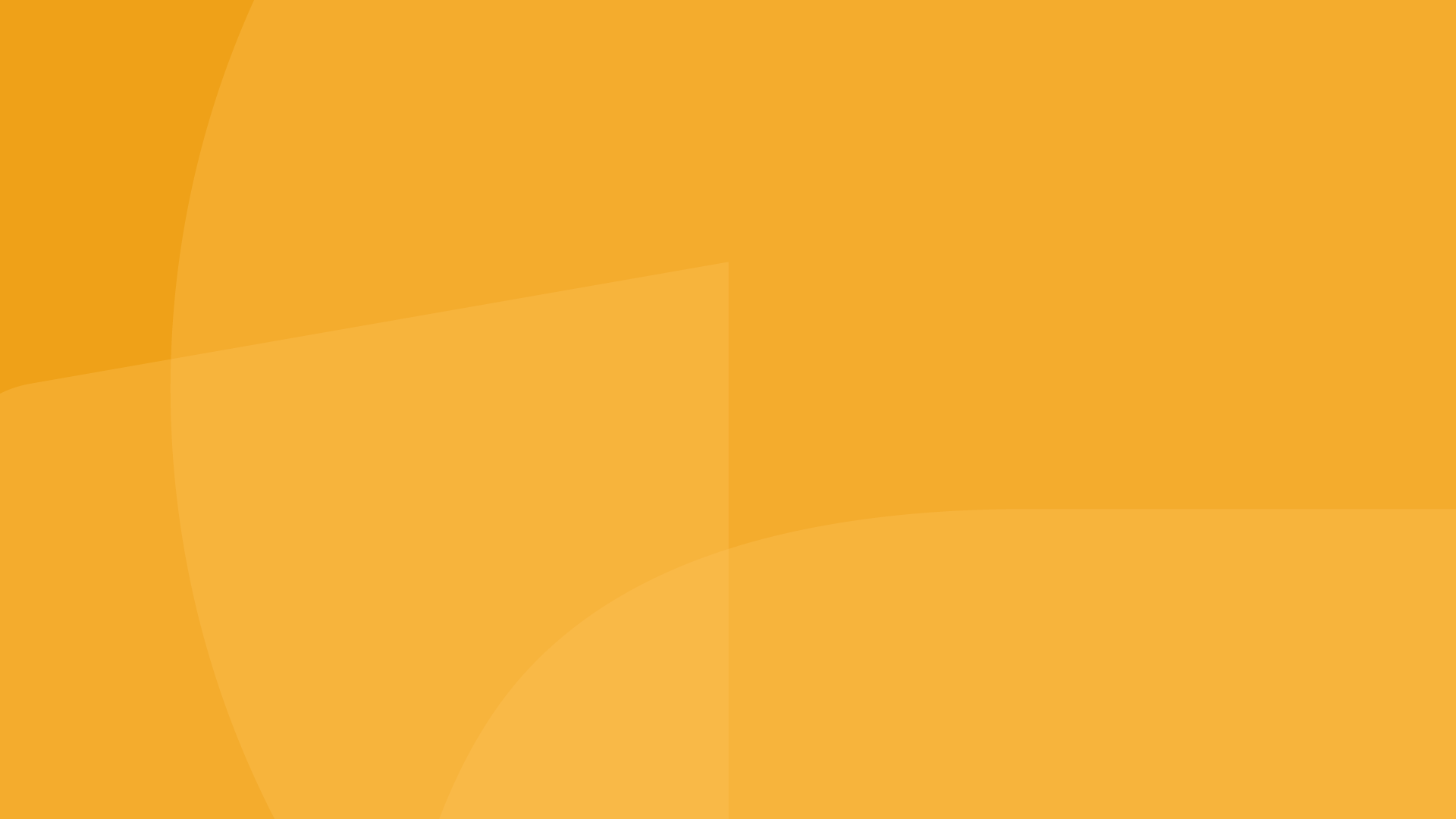 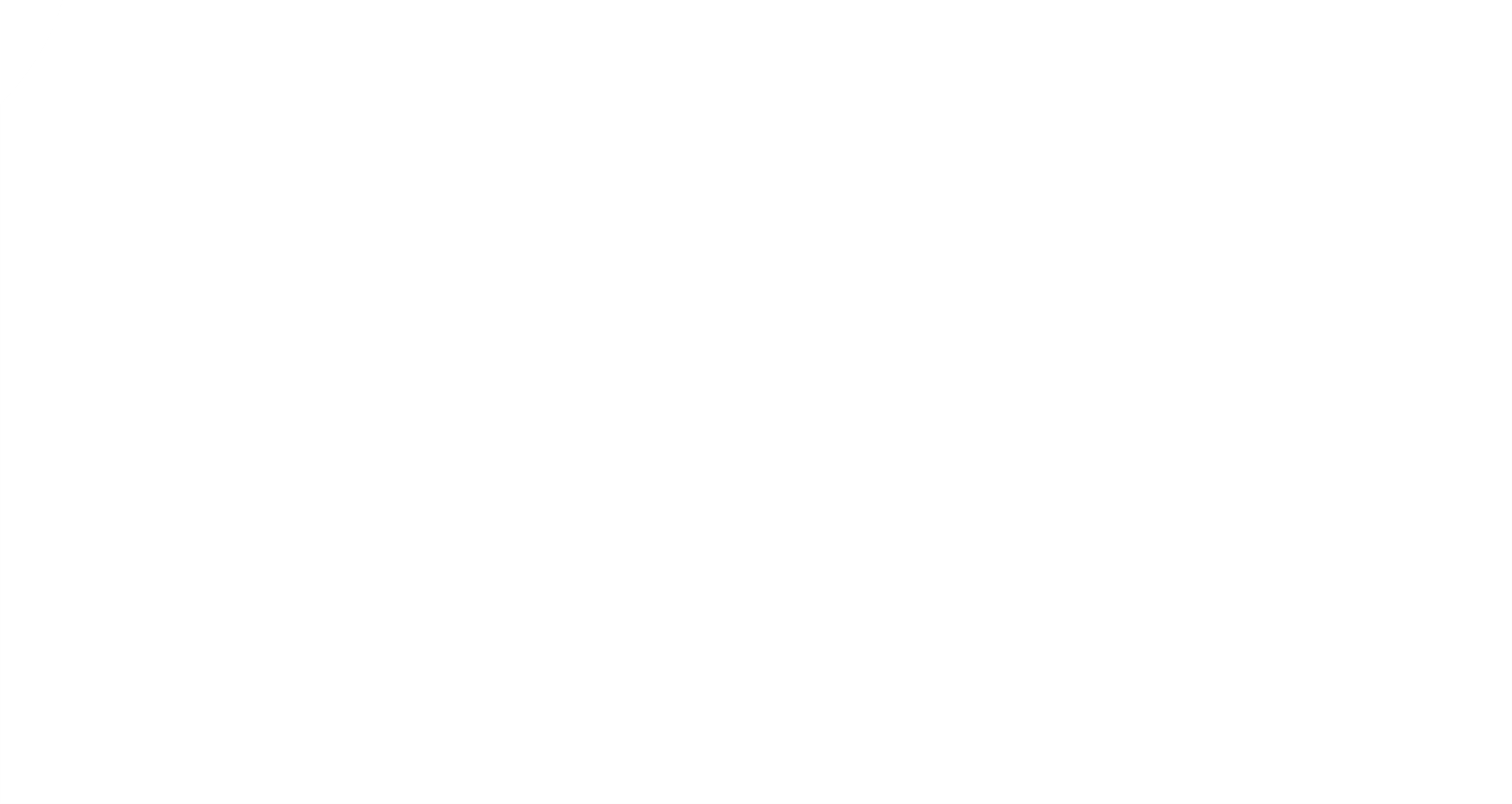 Our Vision
To be the leading healthcare provider in the Inland Empire, improving health of individuals and families through mission-driven collaboration, outstanding education, and innovative care delivery.
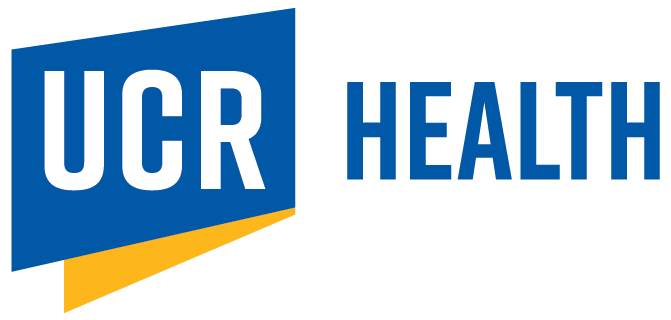 [Speaker Notes: World–Class UC-Care Quality: Access to primary and specialty care and programs/services in the rapidly growing Inland Empire

Viability: Increasing the pipeline and retention from medical school to residency to faculty recruitment

Sustainability: Financial funds flow to support program growth and education/training

Regionally Integrated Clinical Network: Increased organization and integration of primary and specialty care and integration of health information

Long-Term Commitment: Investment in the economy of the Inland Empire]
UCR Health Organization
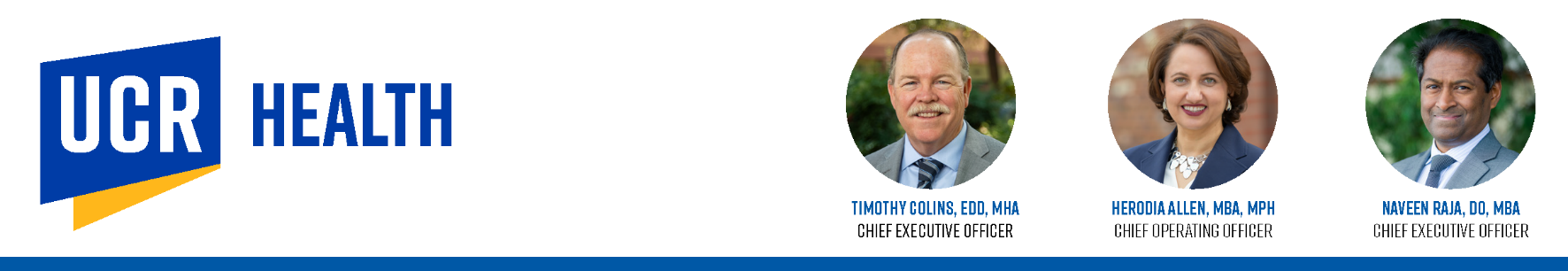 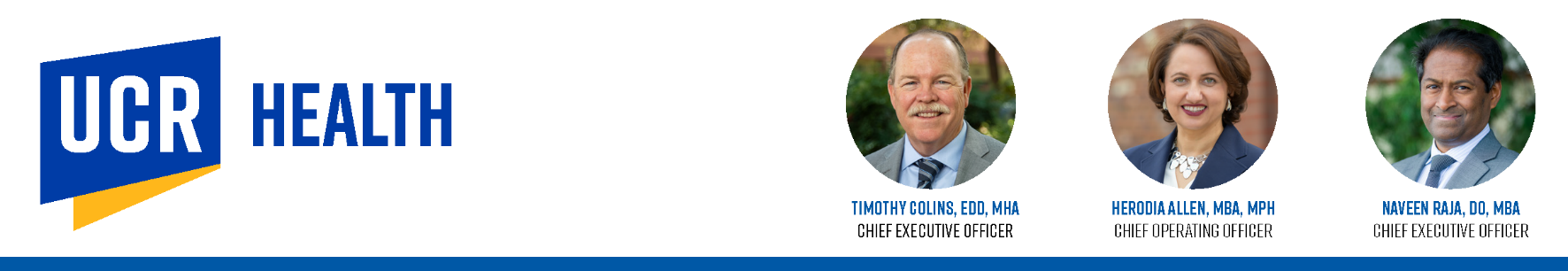 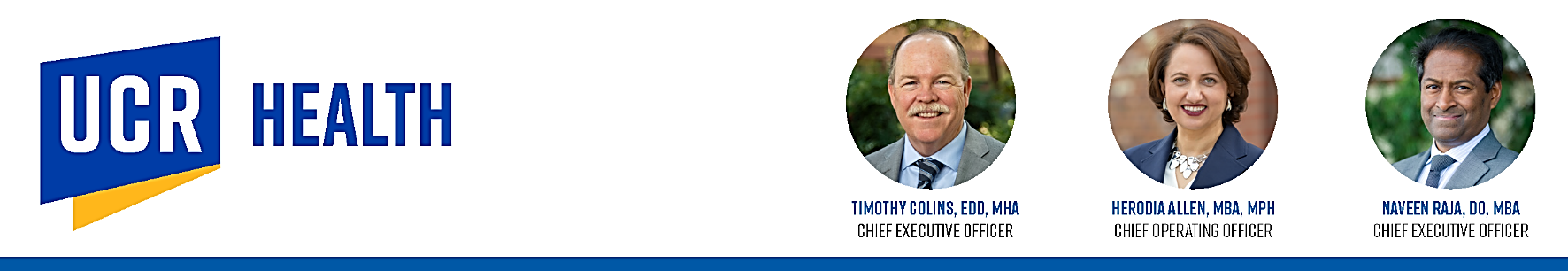 CHIEF EXECUTIVE OFFICER
CHIEF OPERATING OFFICER
CHIEF MEDICAL OFFICER
Clinical 
Finance

Anthony Simmons
Performance Excellence
 
Linda Roney
Physician Relations

Erin Ferencik
Quality/
Grievance

Helen Lau
Ambulatory Operations

Krystal Rivas
Marketing

Eileen Kwan
Epic/ 
Informatics 
Team
Visit UCRHEALTH.ORG   Access full Physician Directory & Services
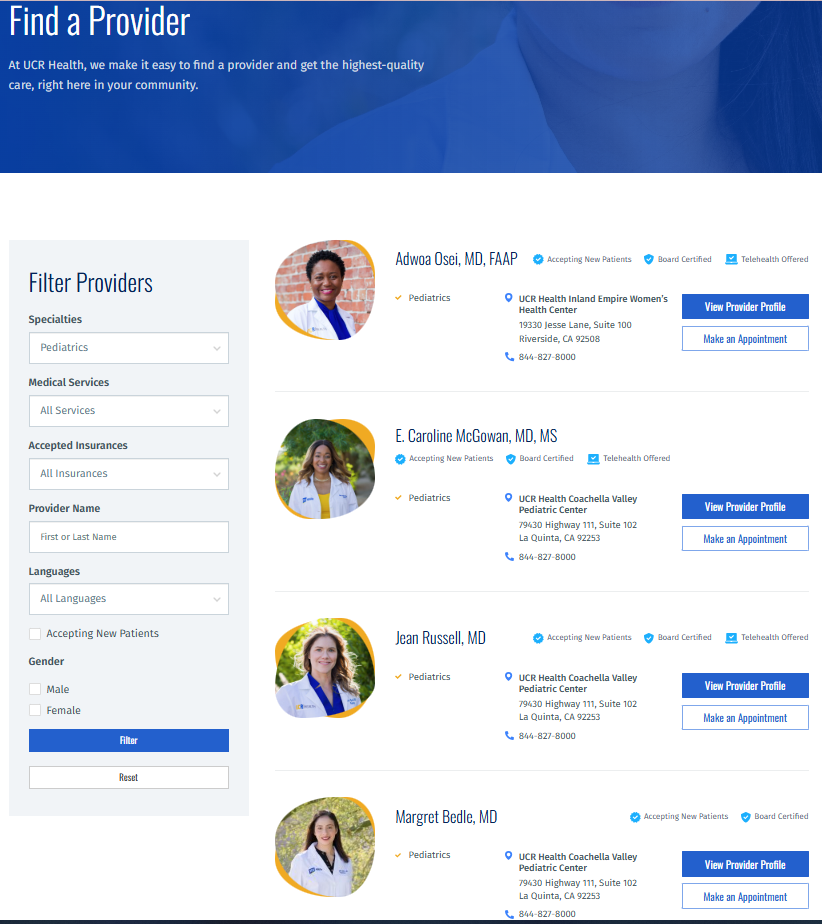 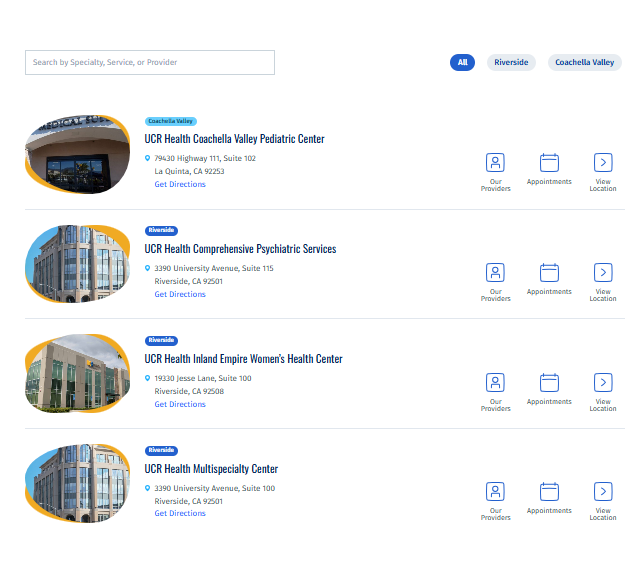 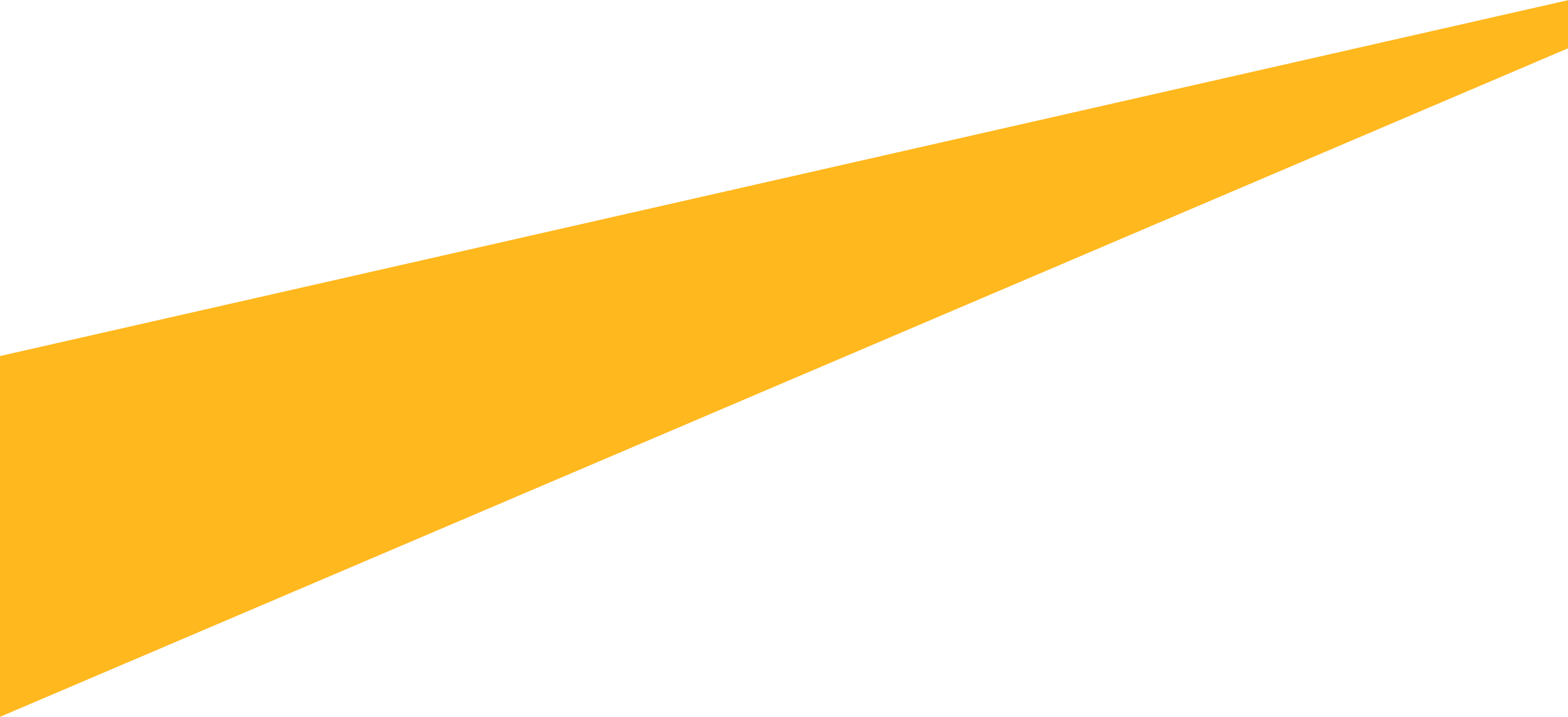 Our Providers
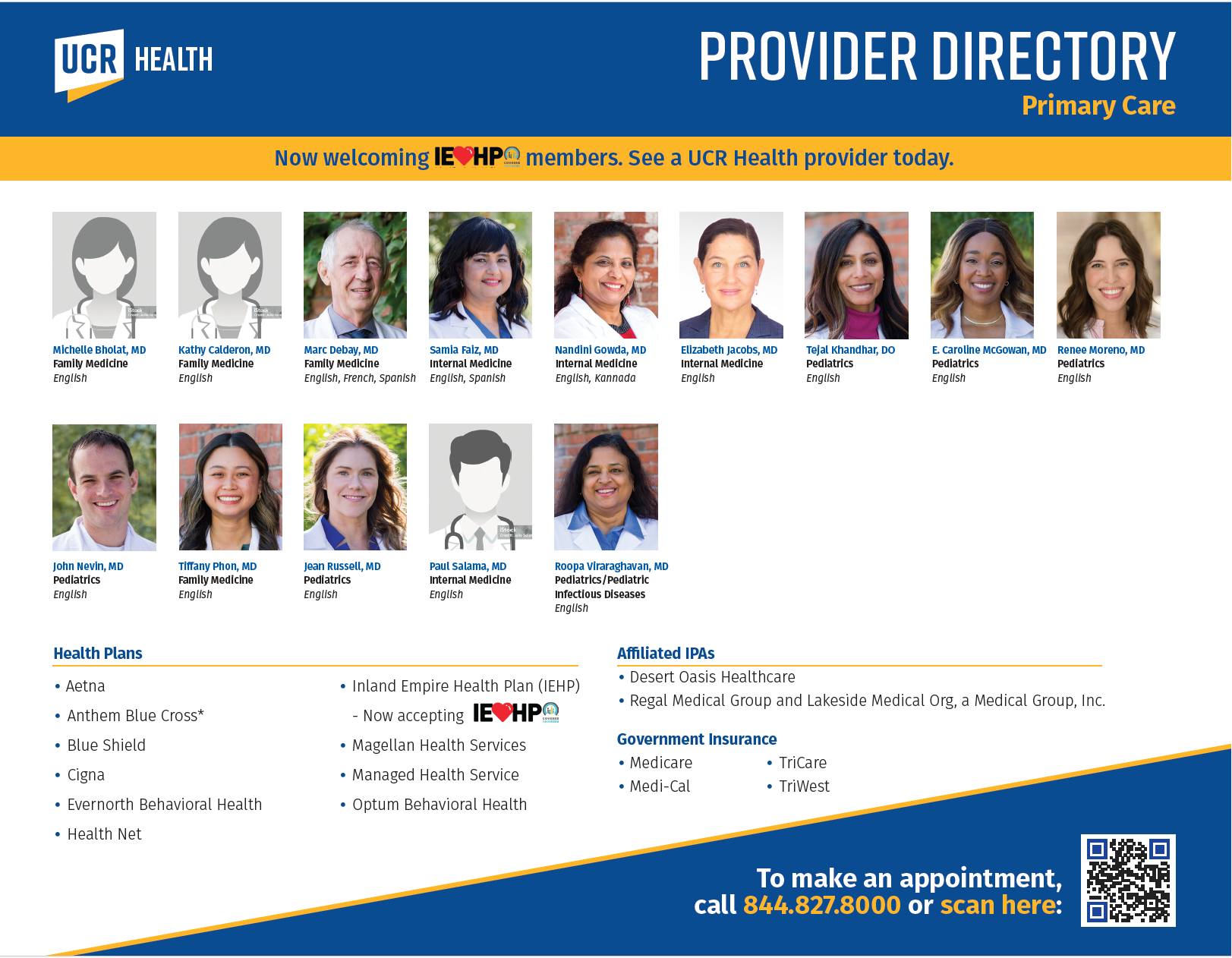 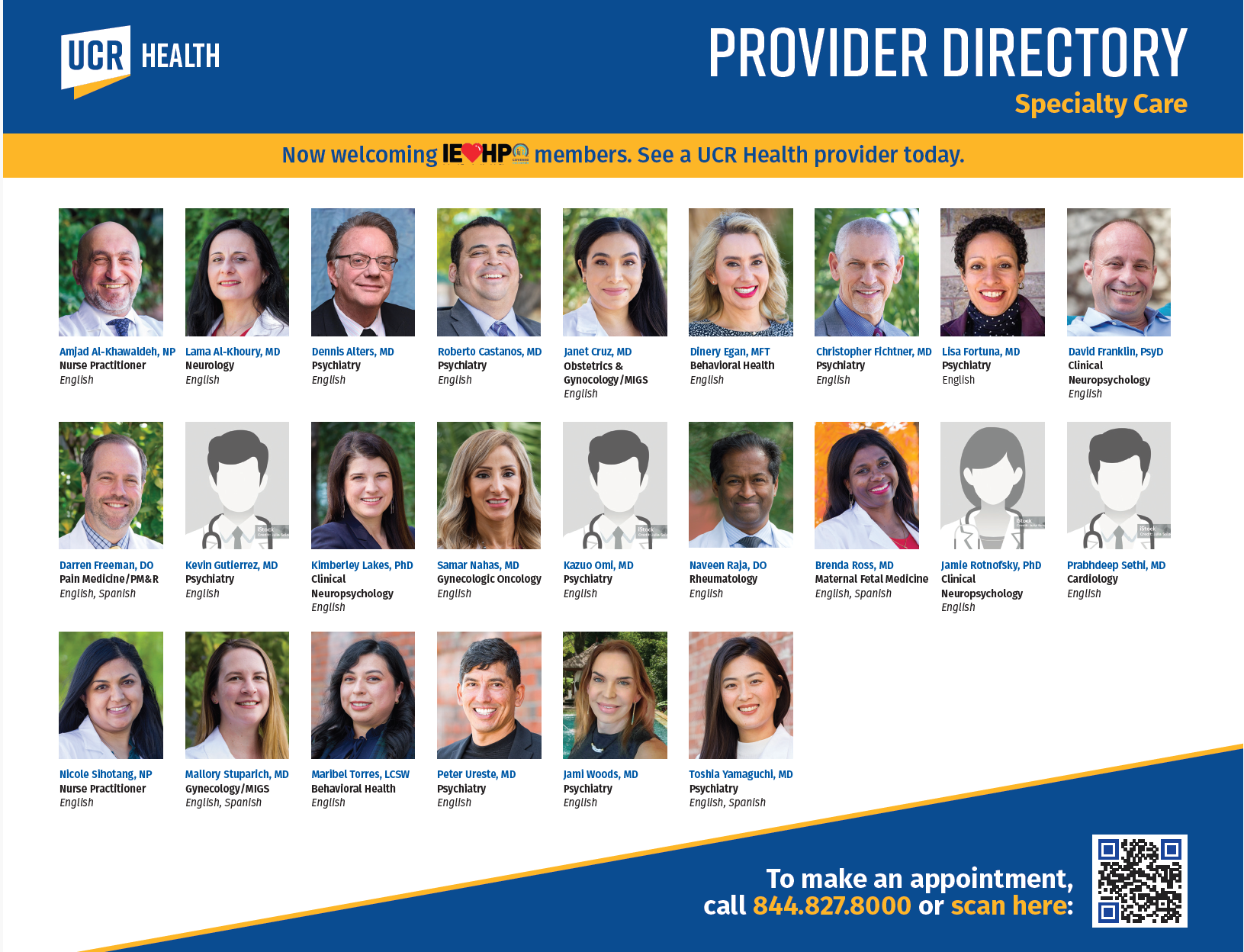 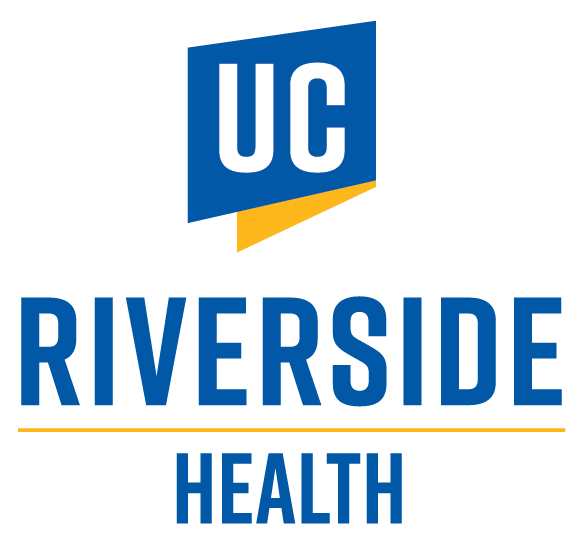 [Speaker Notes: Here are the populations we serve:

Geriatrics - Medicare
Pediatrics – Medi-Cal]
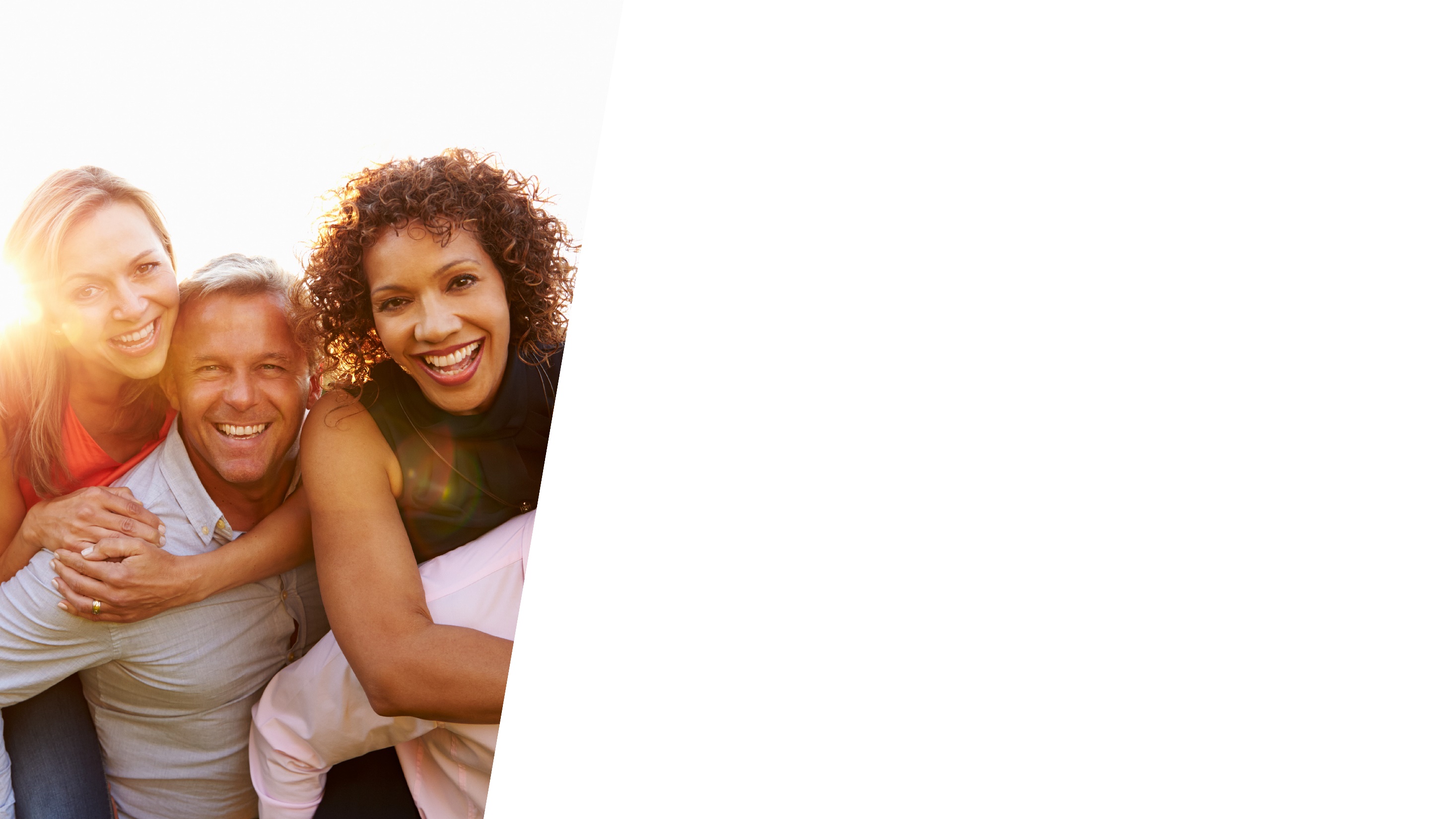 Bringing Careto our Community
UCR Health physicians provide a wide range of routine, preventive, and specialty medical care:
Medical Services
Pain Medicine
Pediatrics
Primary Care
Psychiatry
Rheumatology
Sports Medicine
Urogynecology
Women’s Health
Cardiology
Clinical Neuropsychology
Family Medicine
Gynecologic Oncology
Hospitalist Services
Internal Medicine
Neurology
Obstetrics & Gynecology
[Speaker Notes: Offer distributed “Hub & Spoke” clinical network in the IE
Serve as Integrator of Care
Enhance Clinical Quality
Expand Clinical Education Programs
Collaborate with other UCs
Serve as a Community Partner]
Accessible Locations Near You
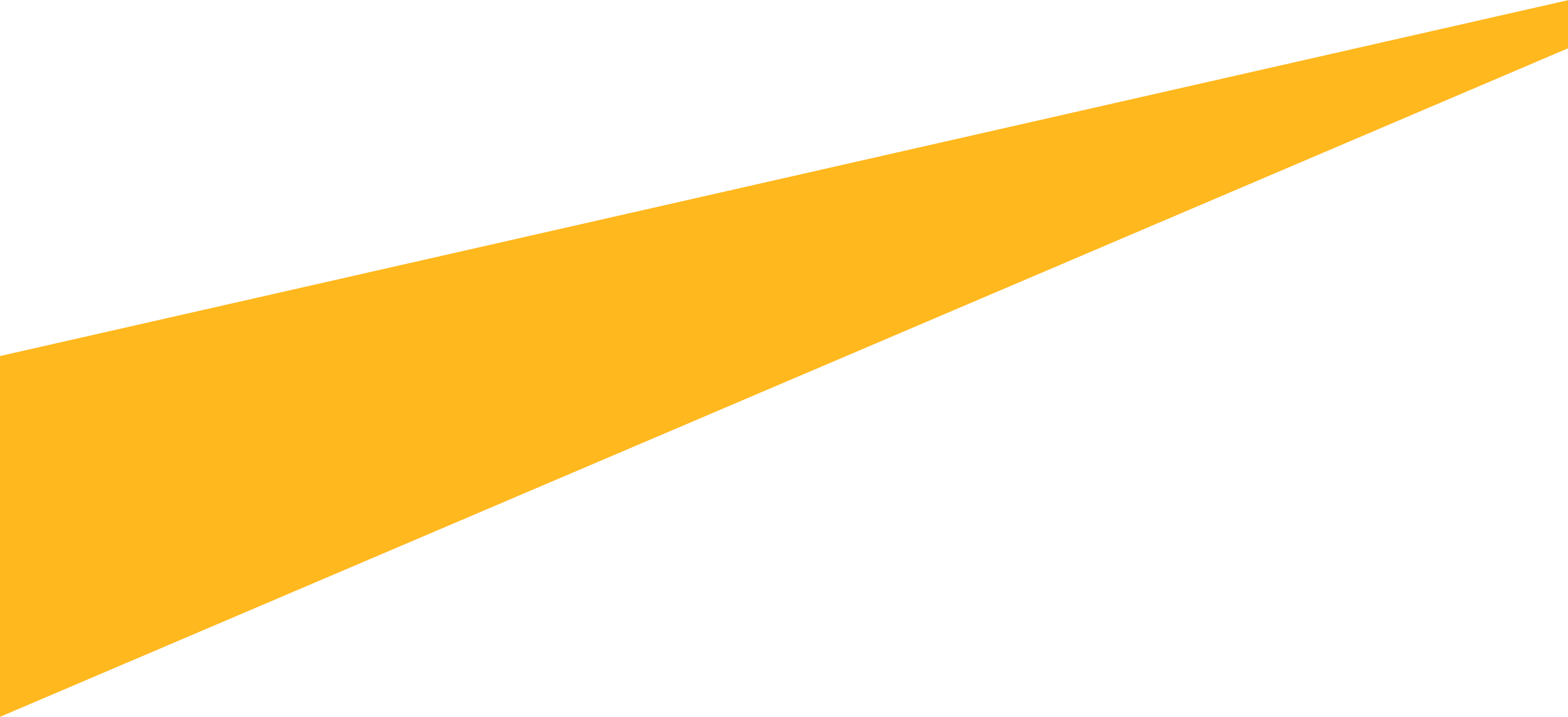 UCR Health has four locations throughout Riverside County, serving individuals and families across Riverside and the Coachella Valley.
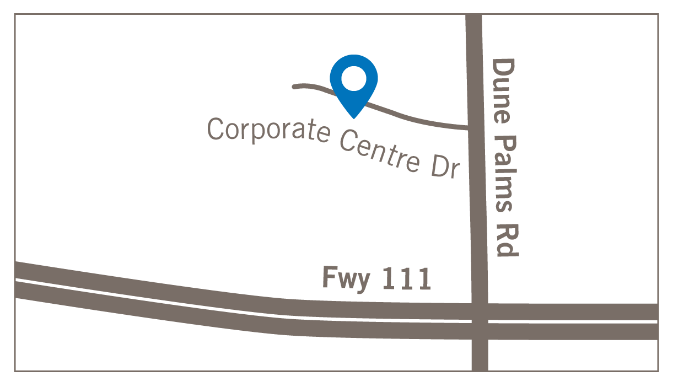 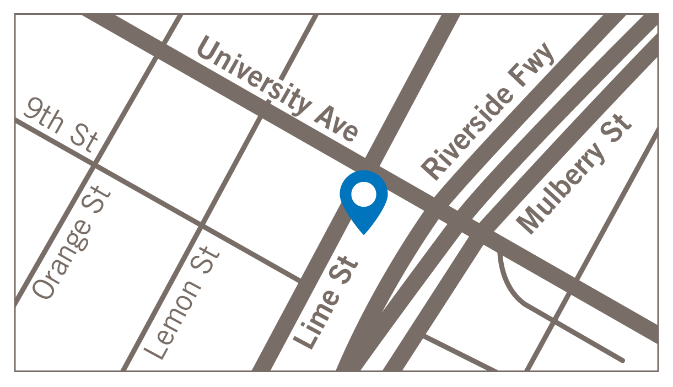 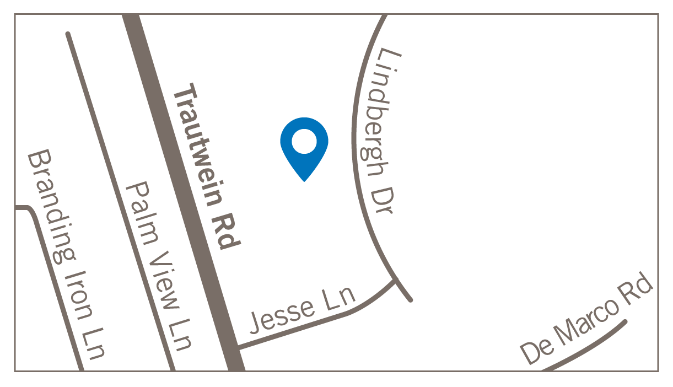 UCR Health | Pediatric Clinic
La Quinta Valley Plaza
79430 Highway 111, Suite 102
La Quinta, CA 92253
UCR Health | Women’s Health 
19330 Jesse Lane, Suite 100
Riverside, CA 92508
UCR Health | Multispecialty Clinic
3390 University Avenue, Suite 100
Riverside, CA 92501
UCR Health | Psychiatry Clinic
3390 University Avenue, Suite 110
Riverside, CA 92501
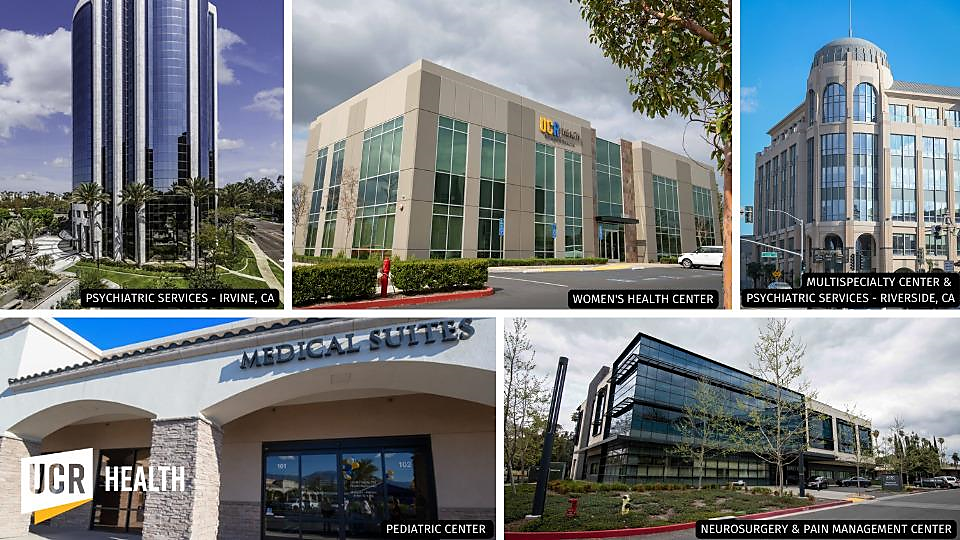 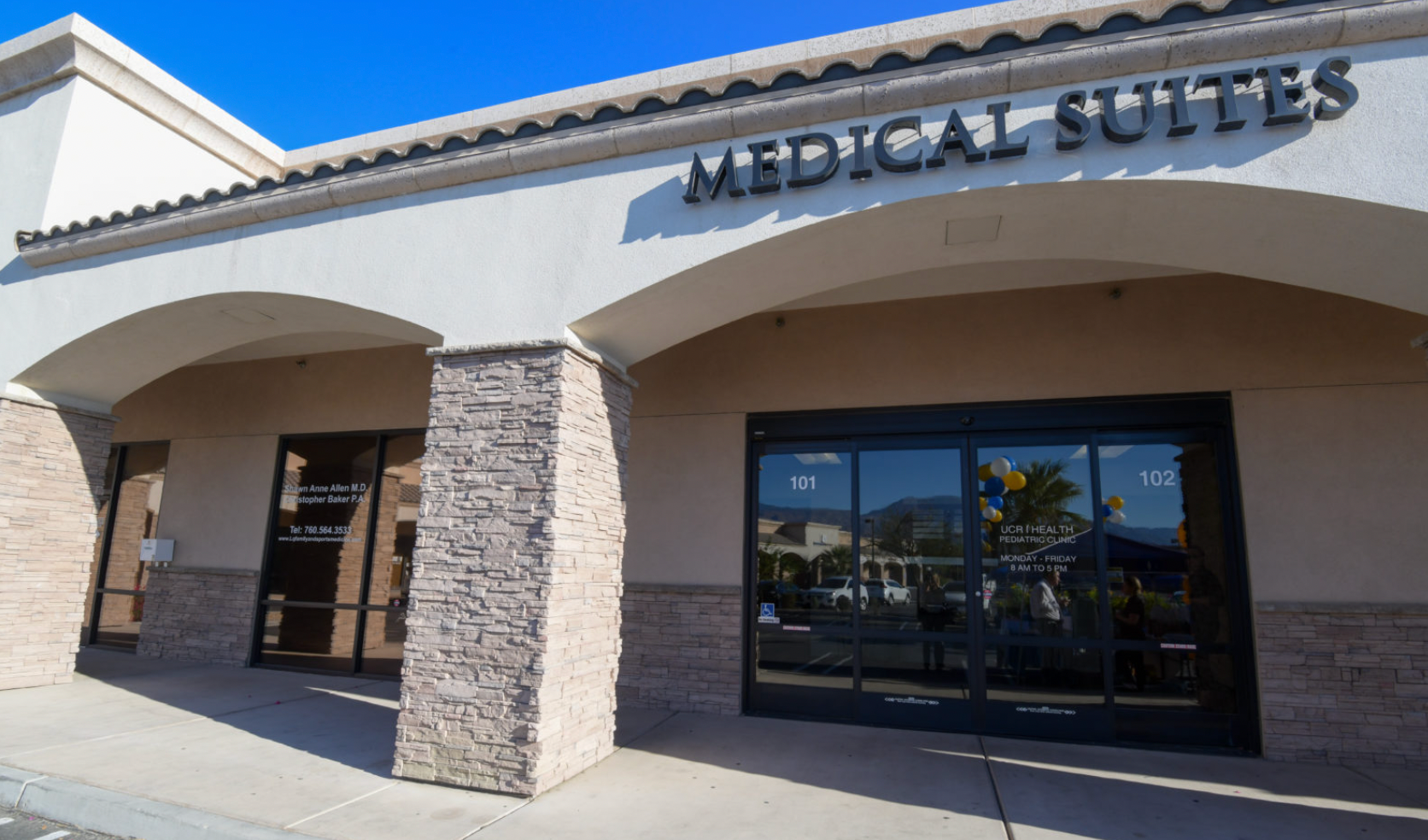 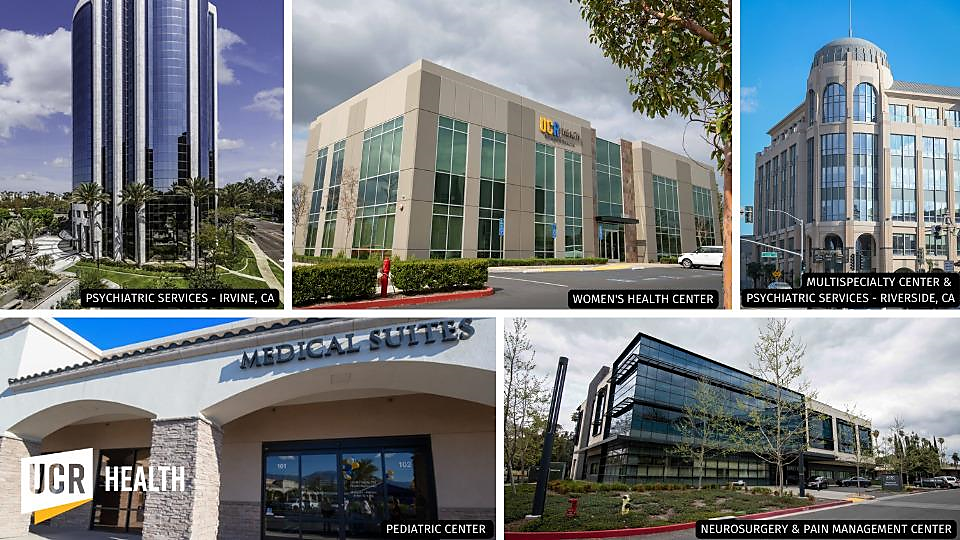 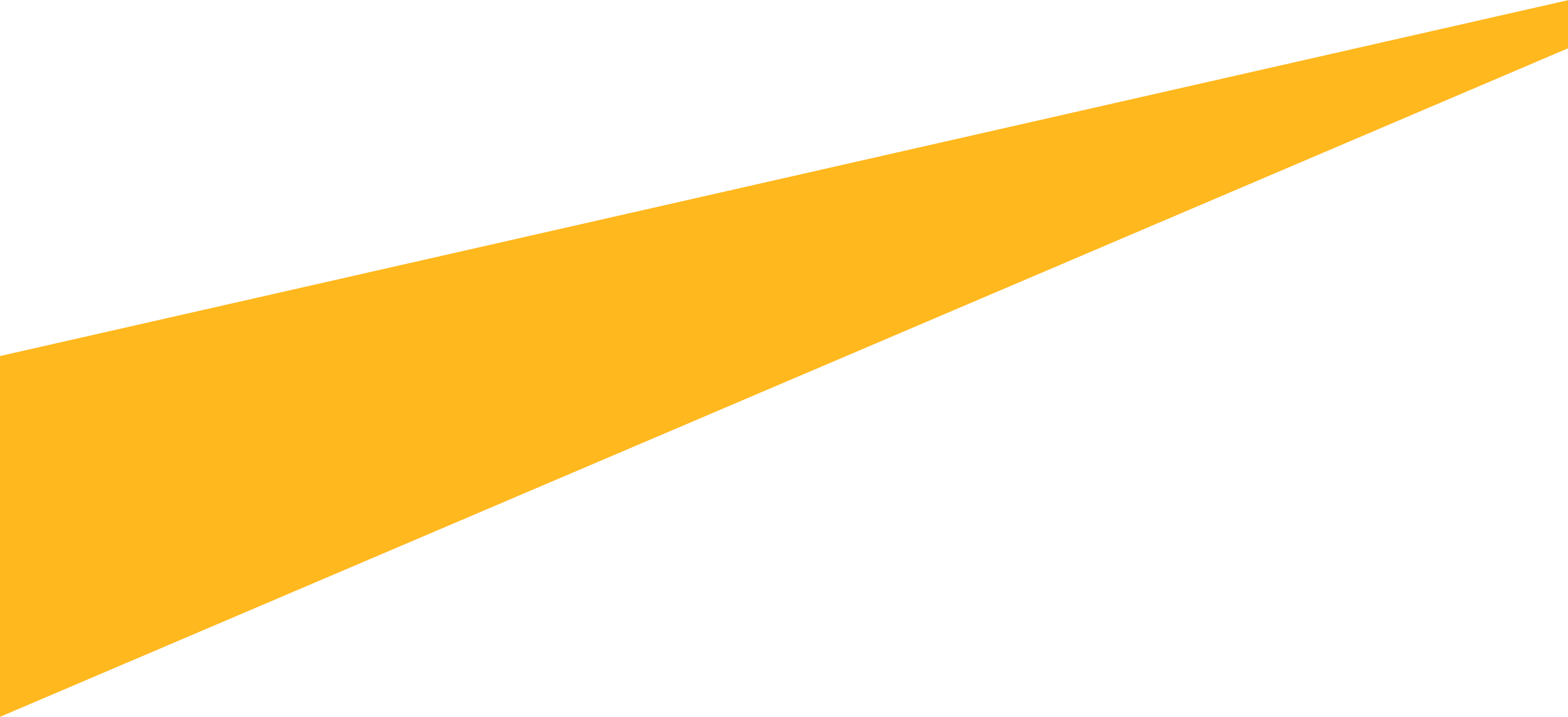 Insurances Accepted
Health Plans
Aetna
Anthem Blue Cross*
Blue Shield 
Cigna
Evernorth Behavioral Health
Health Net
Inland Empire Health Plan
Magellan Health Services
Managed Health Service 
Optum Behavioral Health

Government Insurance
Medicare
Medi-Cal
TriCare
TriWest
Affiliated IPAs
Desert Oasis Healthcare
Regal Medical Group and Lakeside Medical Org, a Medical Group, Inc.
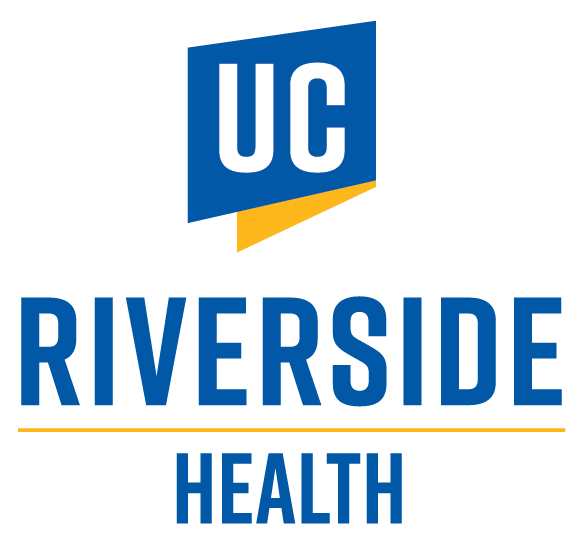 [Speaker Notes: Here are the populations we serve:

Geriatrics - Medicare
Pediatrics – Medi-Cal]
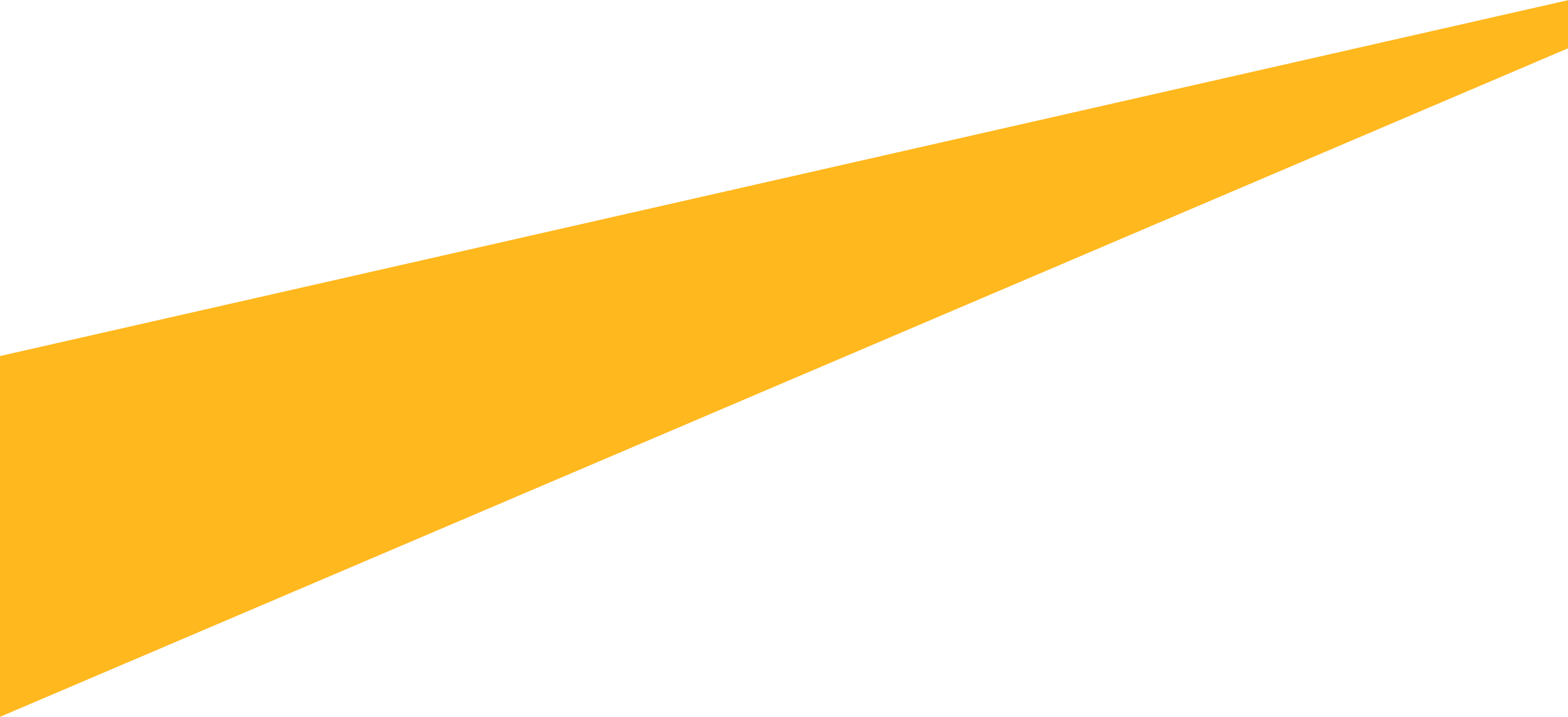 Specialized Programs
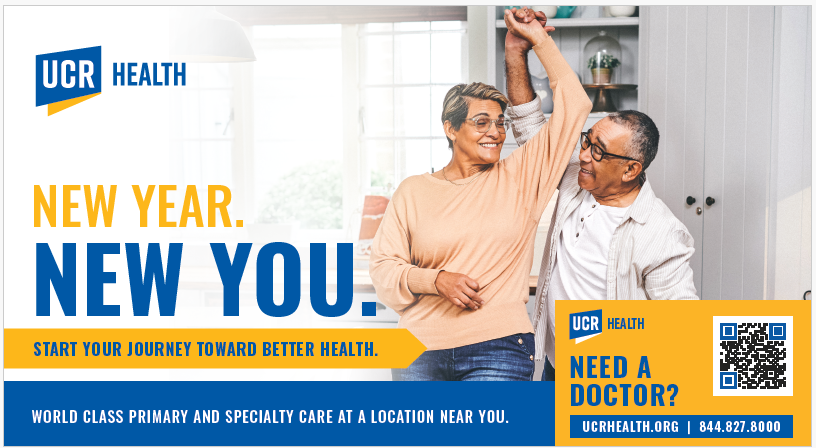 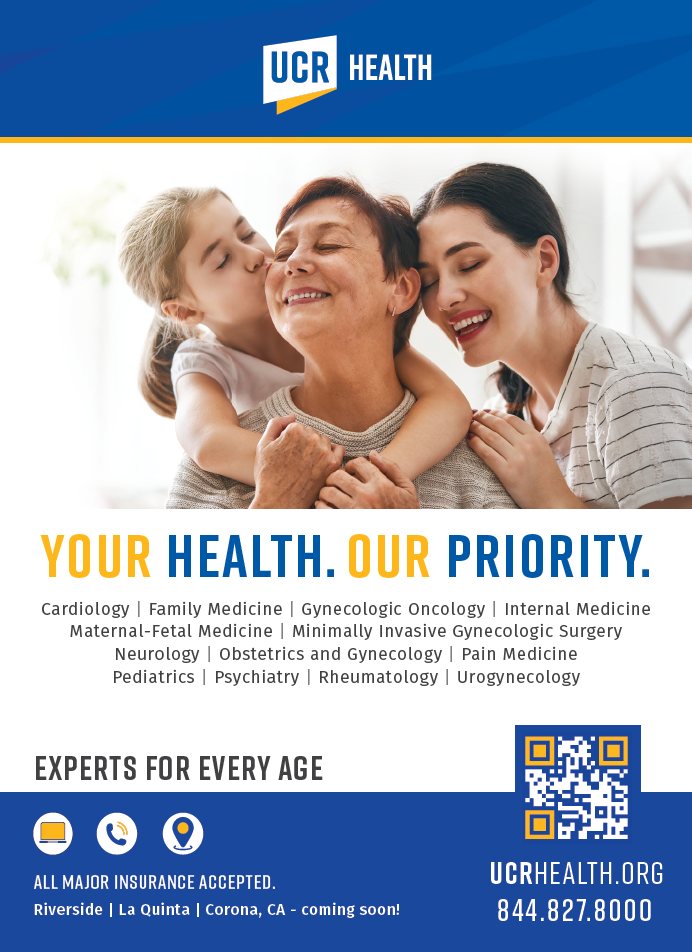 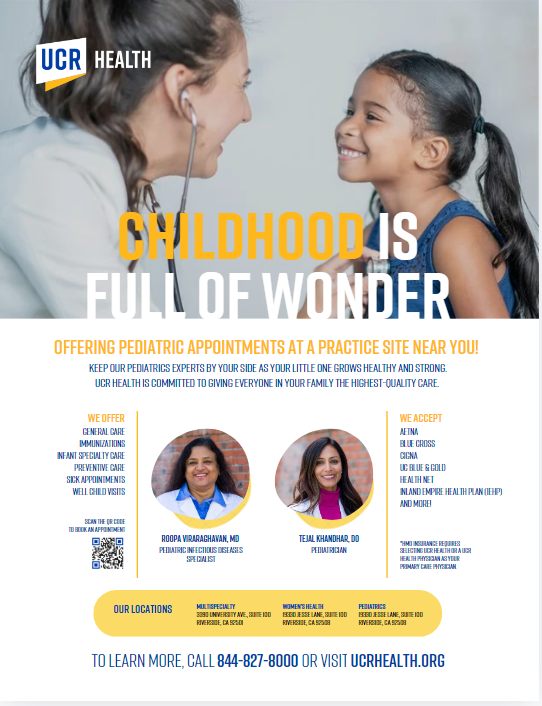 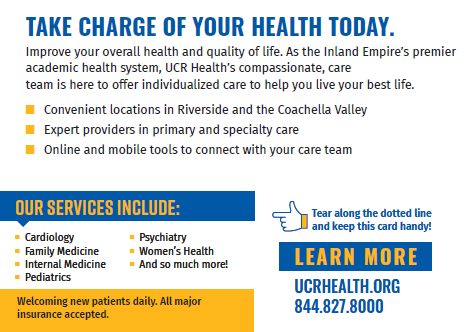 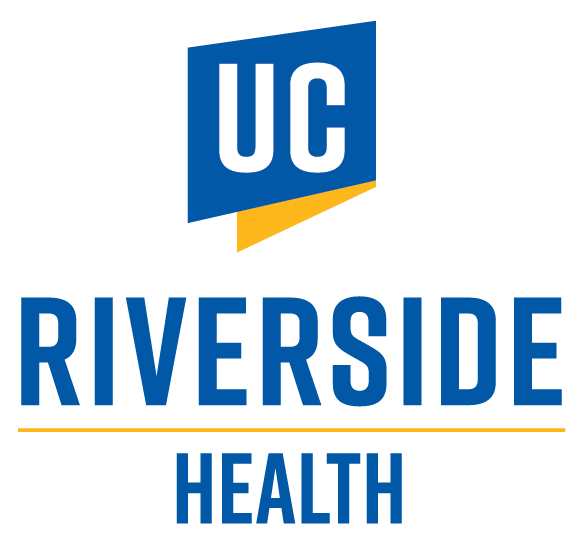 [Speaker Notes: Here are the populations we serve:

Geriatrics - Medicare
Pediatrics – Medi-Cal]
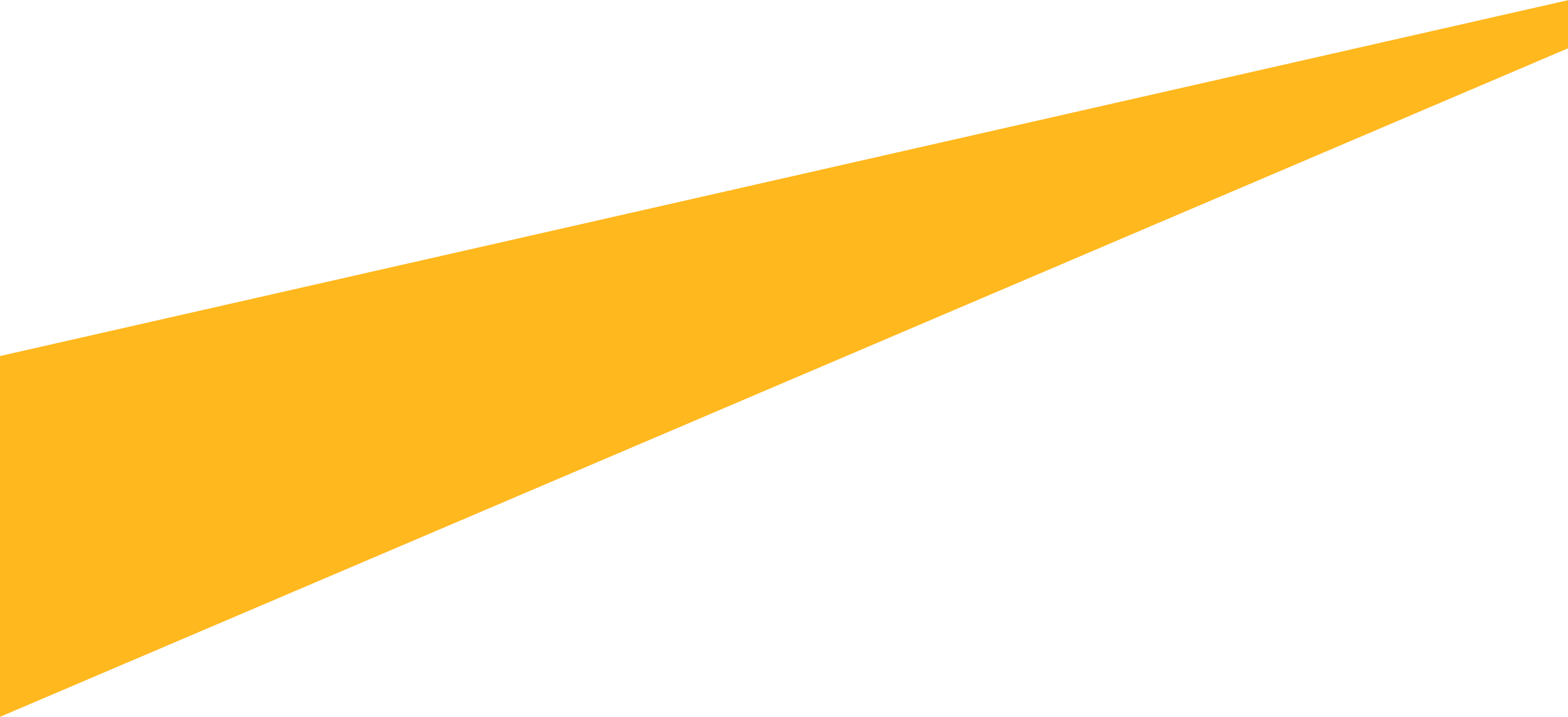 Hospital Partners
Corona Regional Medical Center    
    Eisenhower Medical Center
    Parkview Community Hospital Medical Center
    Rancho Springs Hospital
    Riverside Community Hospital 
    Riverside University Health System 
    St. Bernardine Medical Center
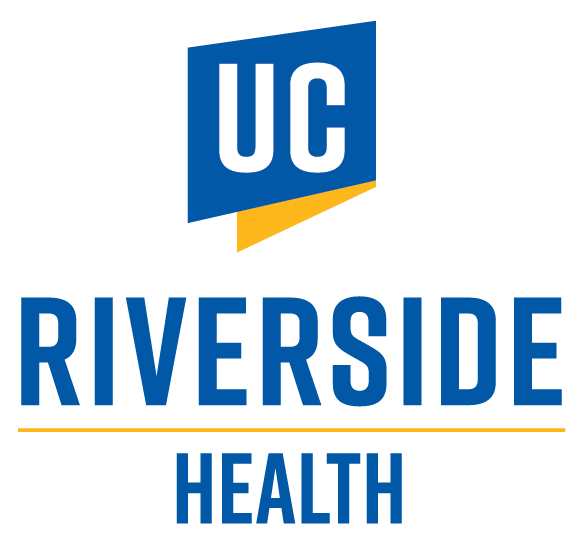 [Speaker Notes: Corona Regional Medical Center – Women’s Health and two Peds providers have hospital privileges. No written agreement.
Eisenhower Medical Center – UCR Pediatric Hospitalist Service agreement
Parkview Community Hospital – Dr. Sasi has hospital privileges and Dr. Roopa is going through the credentialing process. No written agreement.
Rancho Springs – some Women’s Health providers have hospital privileges to perform surgical procedures. No written agreement.
Riverside Community Hospital – Several providers have hospital privileges but I’m not aware of any current agreements with RCH.
St. Bernardine’s -  A few providers have privileges in support of GME programs
Riverside University Health System Medical Center – we have providers with privileges to work in their community clinics. We don’t have providers covering any hospital services that I am aware of.]
Vision 2030: UCR’s Role
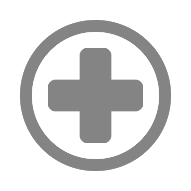 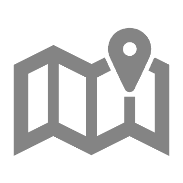 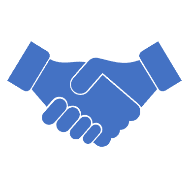 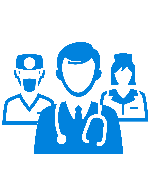 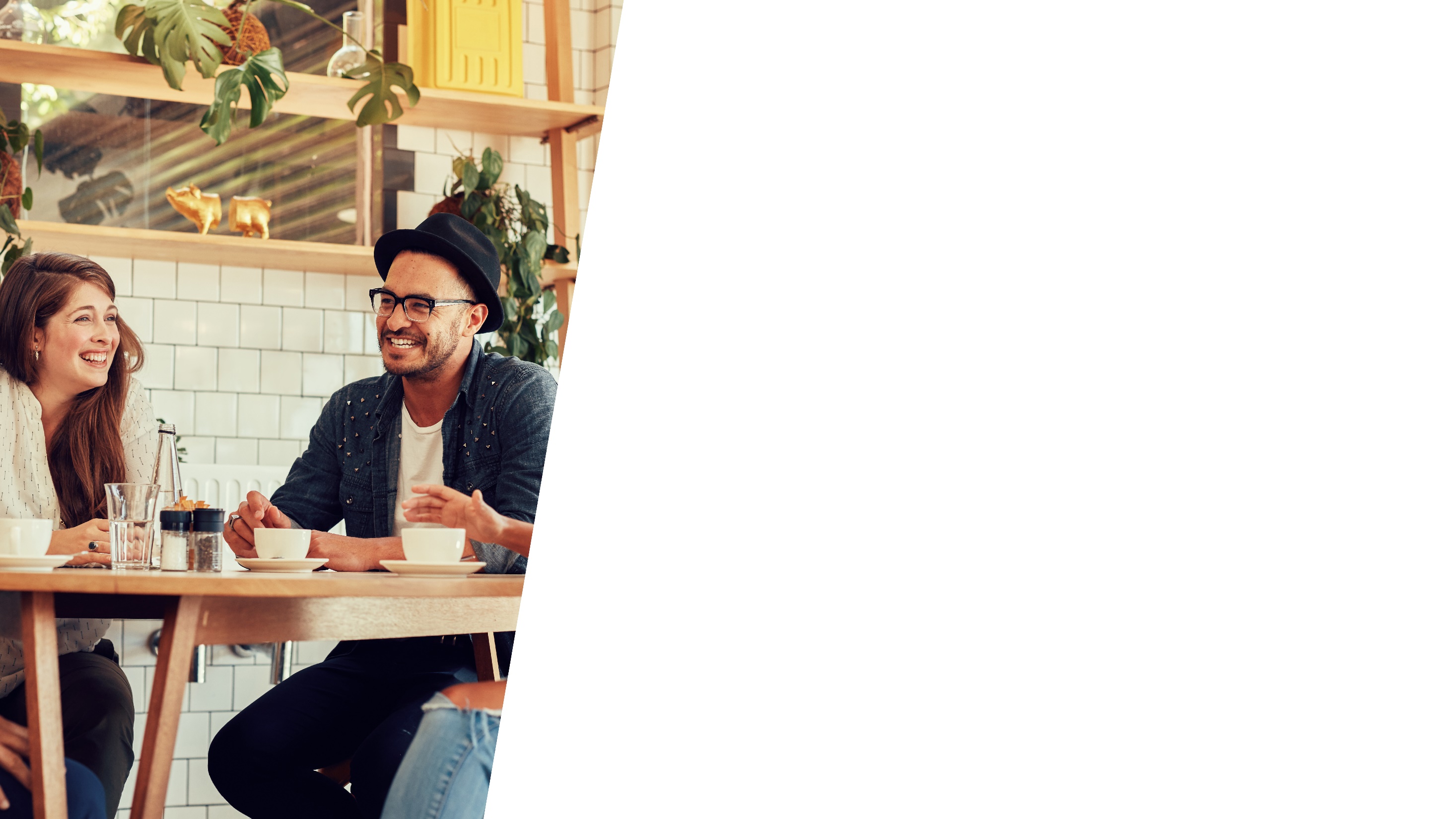 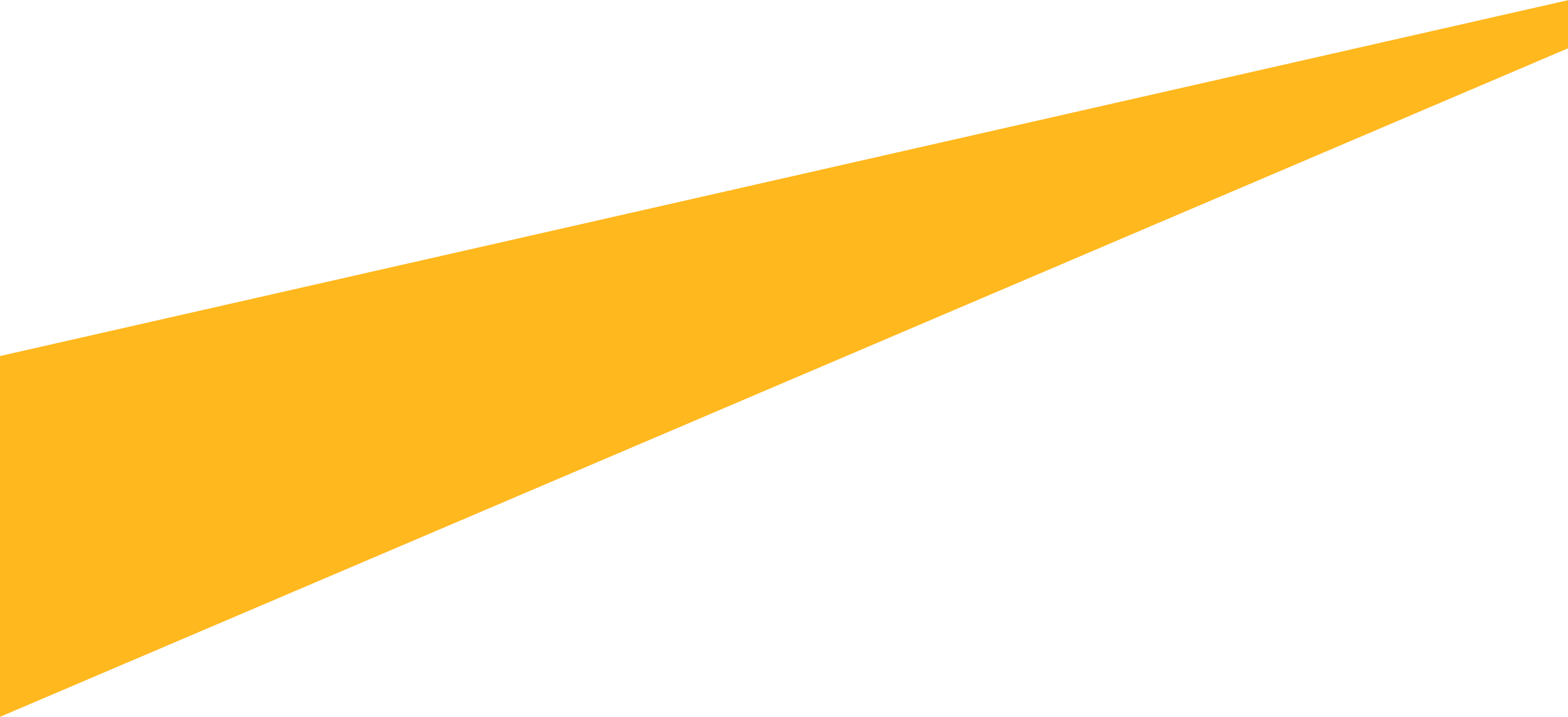 Key Statistics 
Fiscal Year: 2024
We completed 46,900+ visits
We accept 35+ different types of insurance 
We treat 10 different specialties 
We saw 7,134 new patients
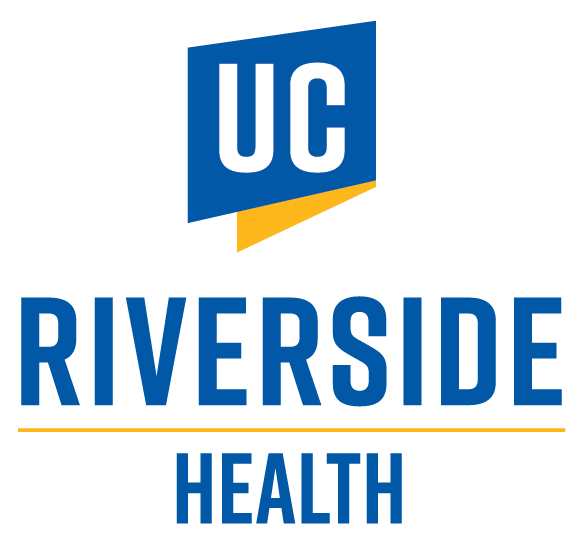 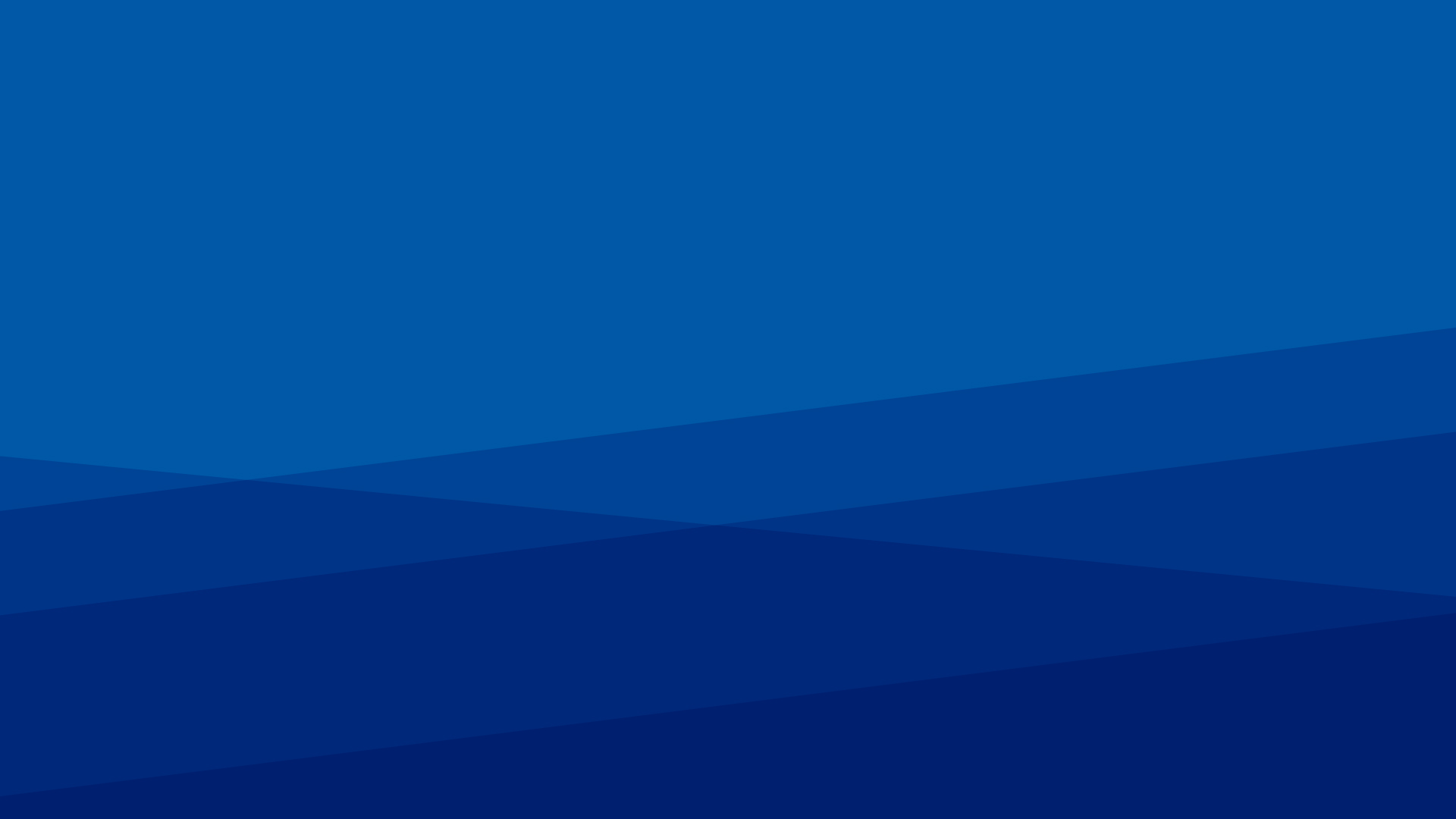 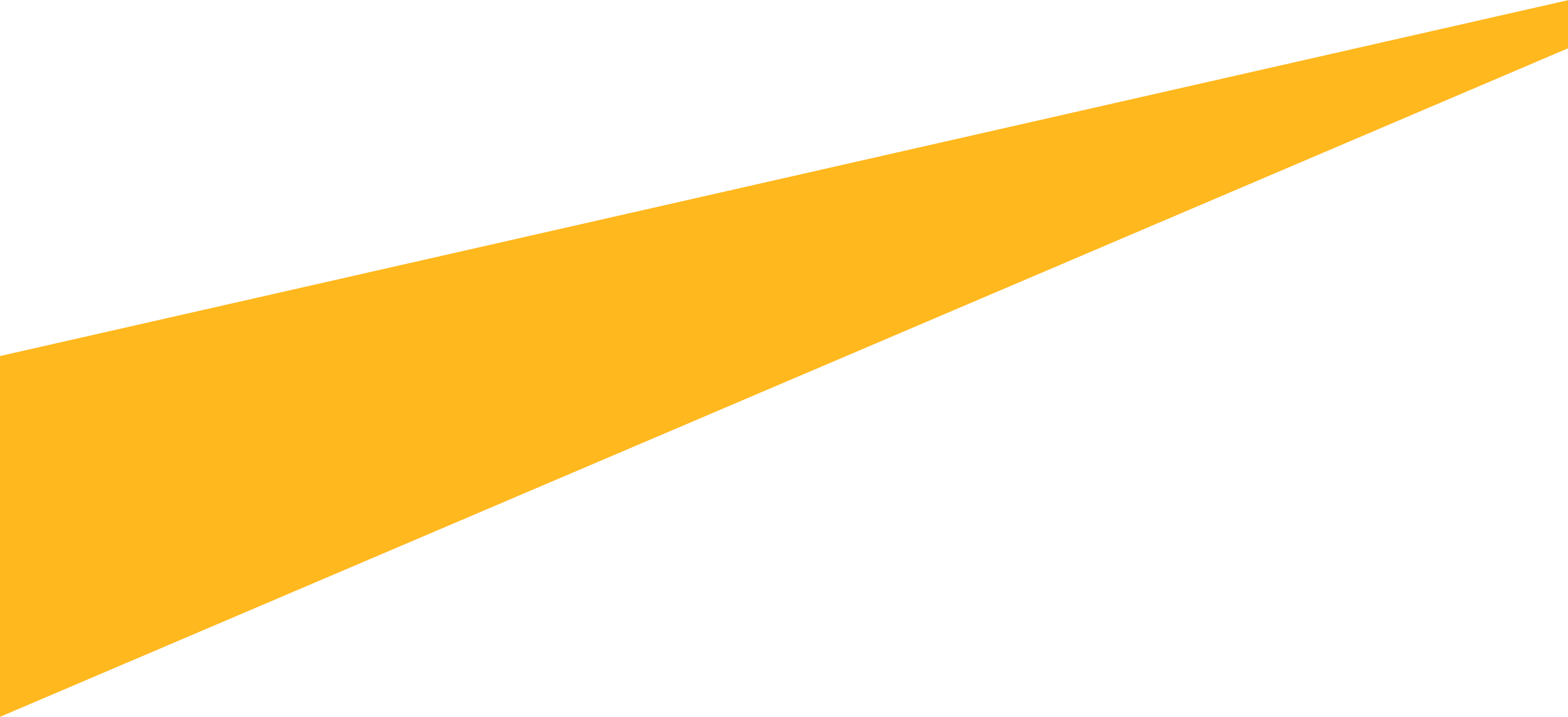 Summary
UCR Health as the clinical enterprise for UCR School of Medicine, provides:
Clinical infrastructure
For employed UCR physician faculty to teach and care for patients
Generate revenue to reinvest and to support mission of SOM
Control quality and patient experience
Develop basis for future population health management
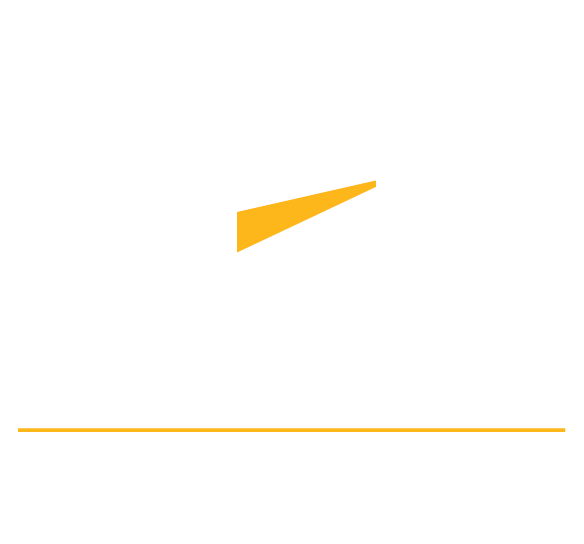 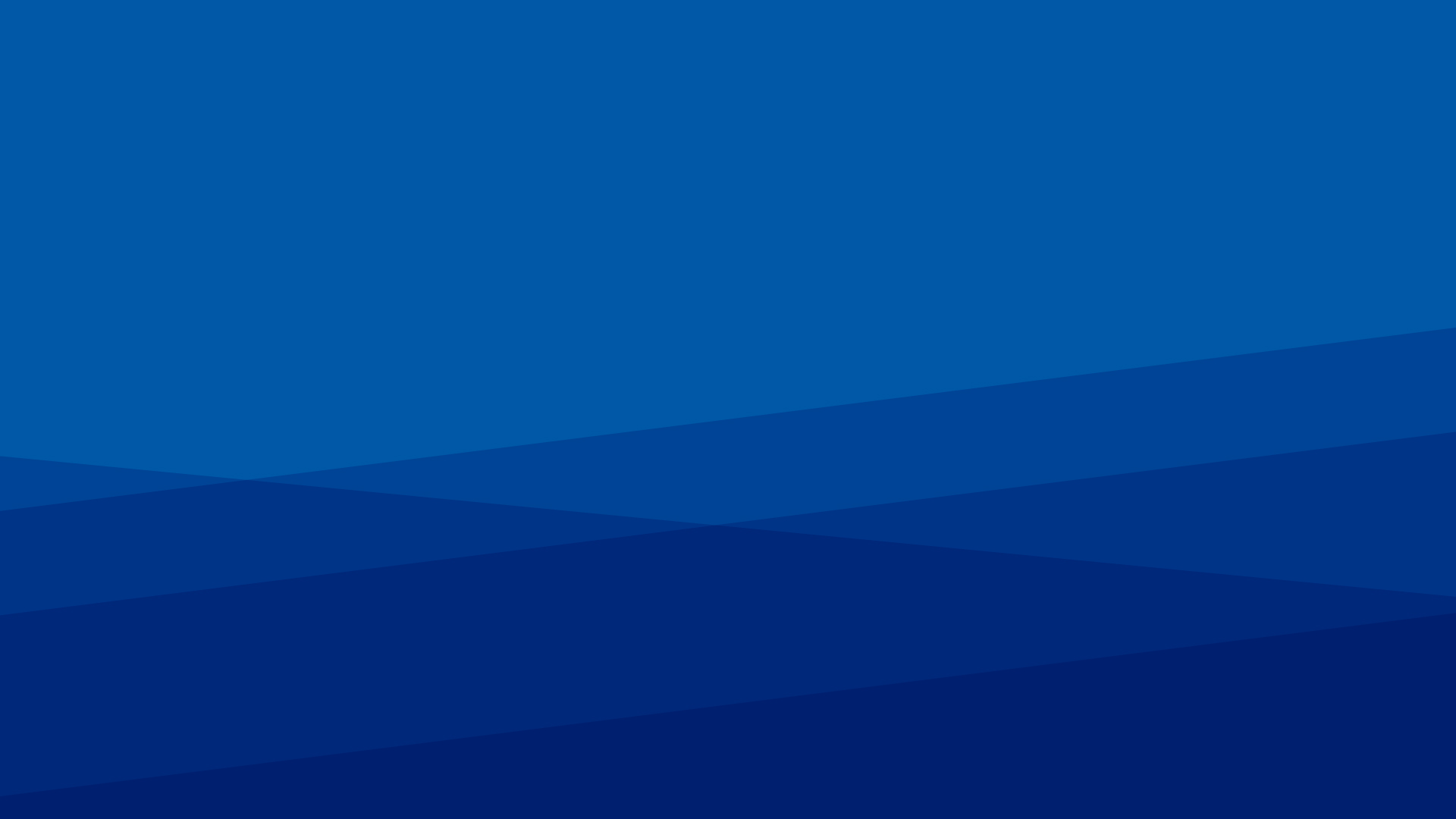 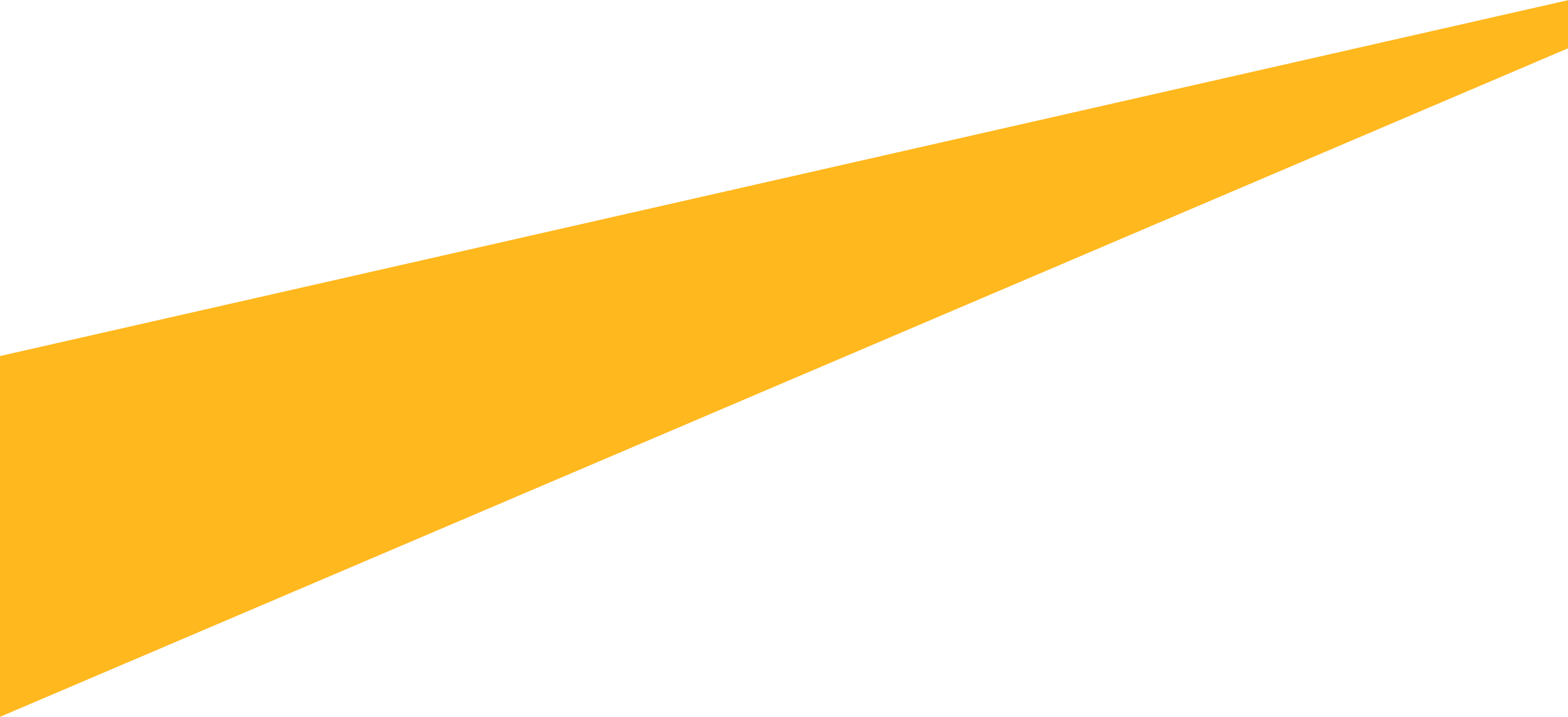 Thank you! 
Questions?
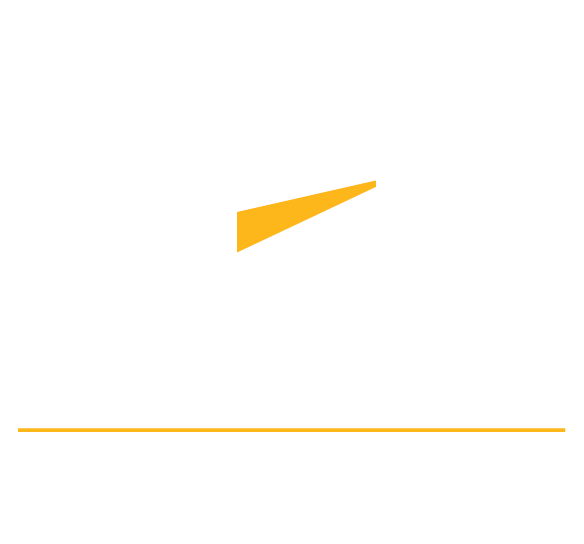